Community Engagement Tracking Tool
ITPC & Community Advocacy Network
Community engagement
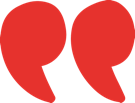 “…a structured, supported, meaningful and accountable process that ensures that people living with HIV have a SEAT and a VOICE in decision-making, planning, implementation, monitoring and evaluation, in order to achieve access to quality HIV care for all.”
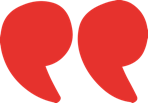 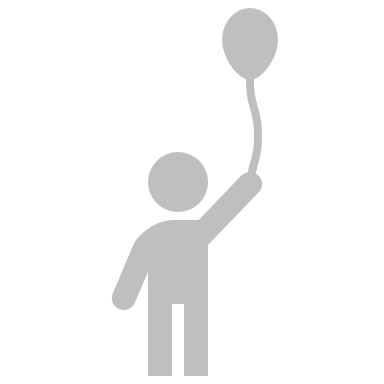 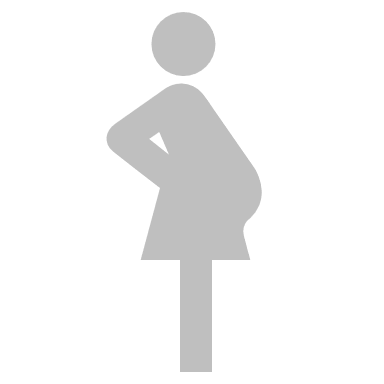 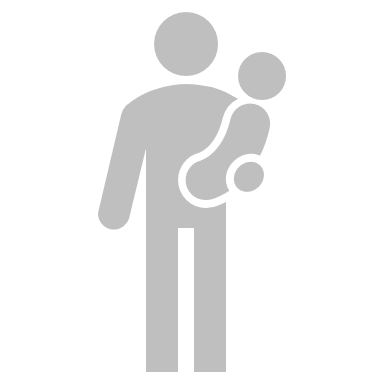 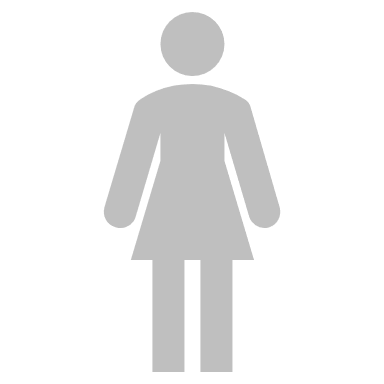 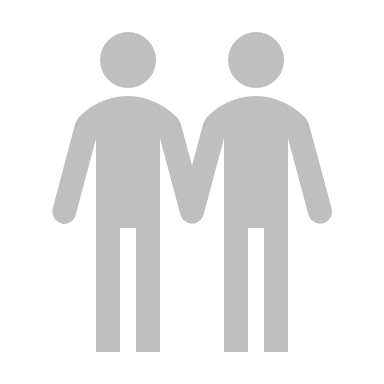 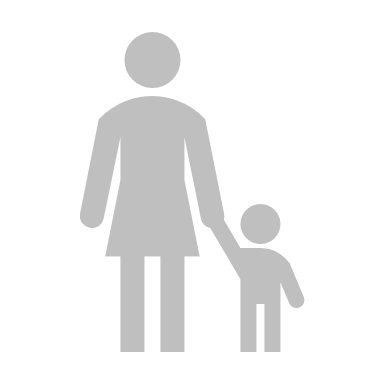 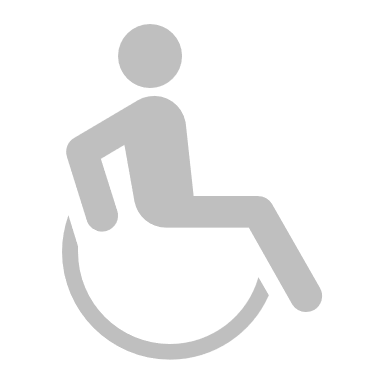 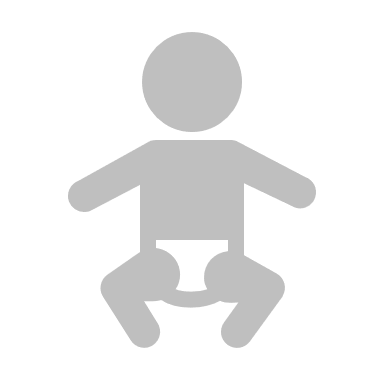 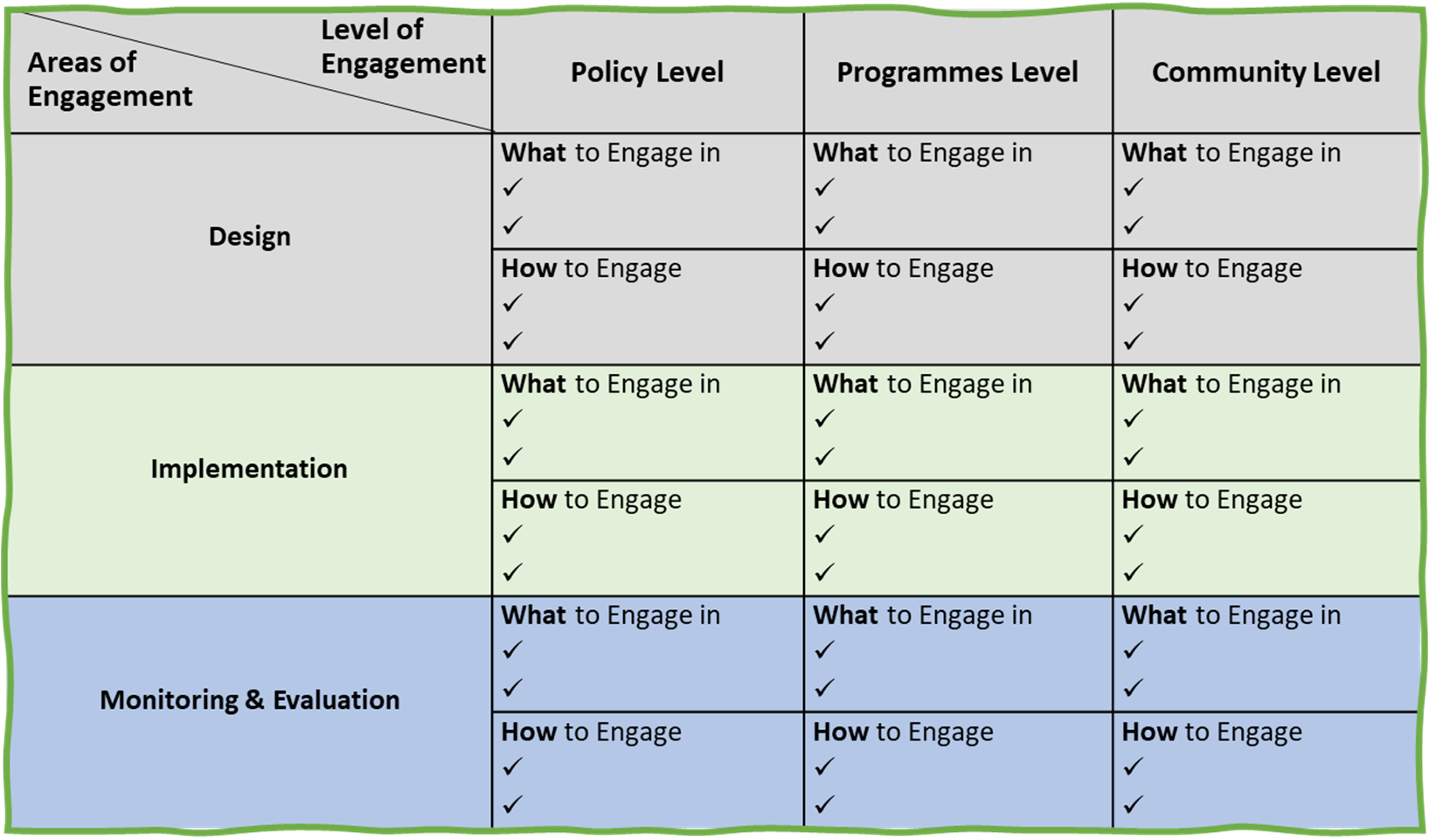 Community Engagement Framework
For communities, by communities
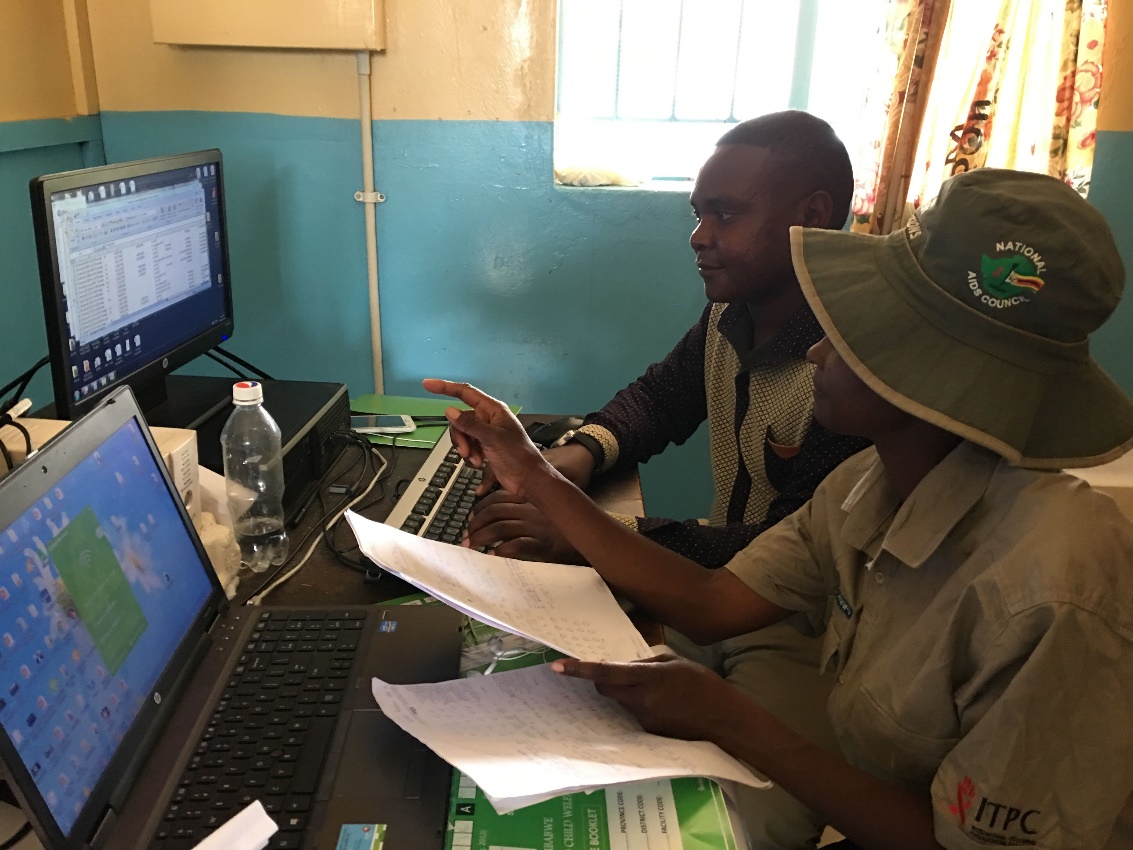 The community engagement tracking tool was developed by the ROC community of practice of ICAP CQUIN network, now the Community Advocacy Network (CAN)
The data collection is to be carried out by members of the CAN in their respective countries
This comes as a supplement to the ICAP CQUIN dashboard, completed by ministries, program implementers and communities
Snapshot of the tracking tool
Tool pilot results